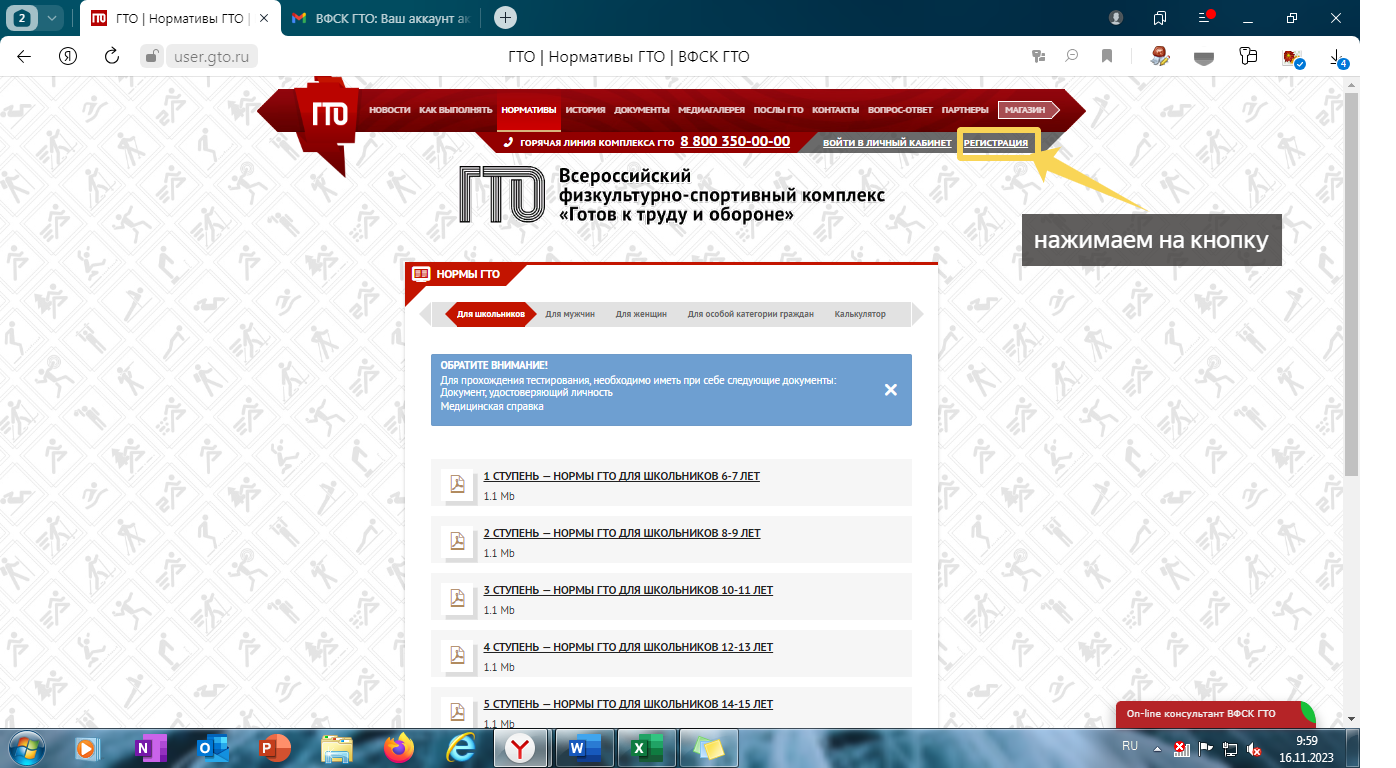 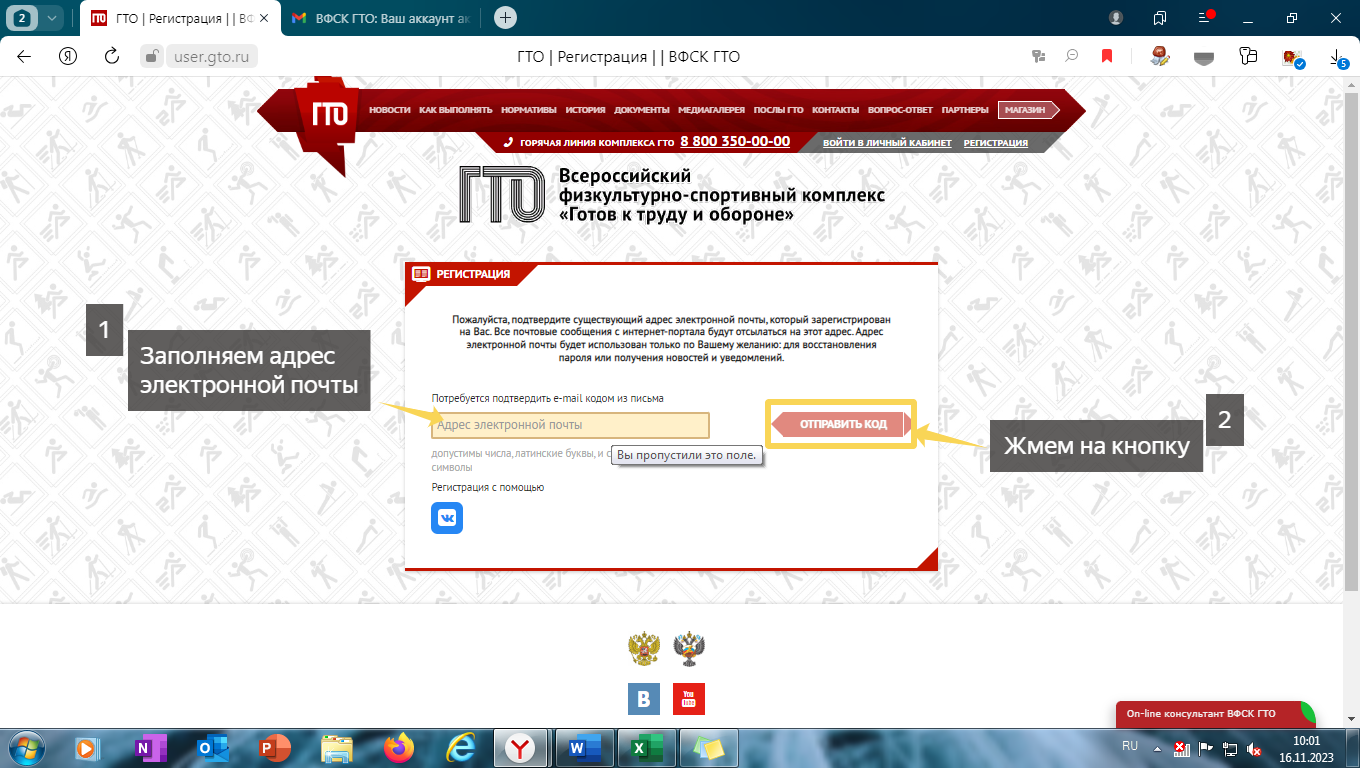 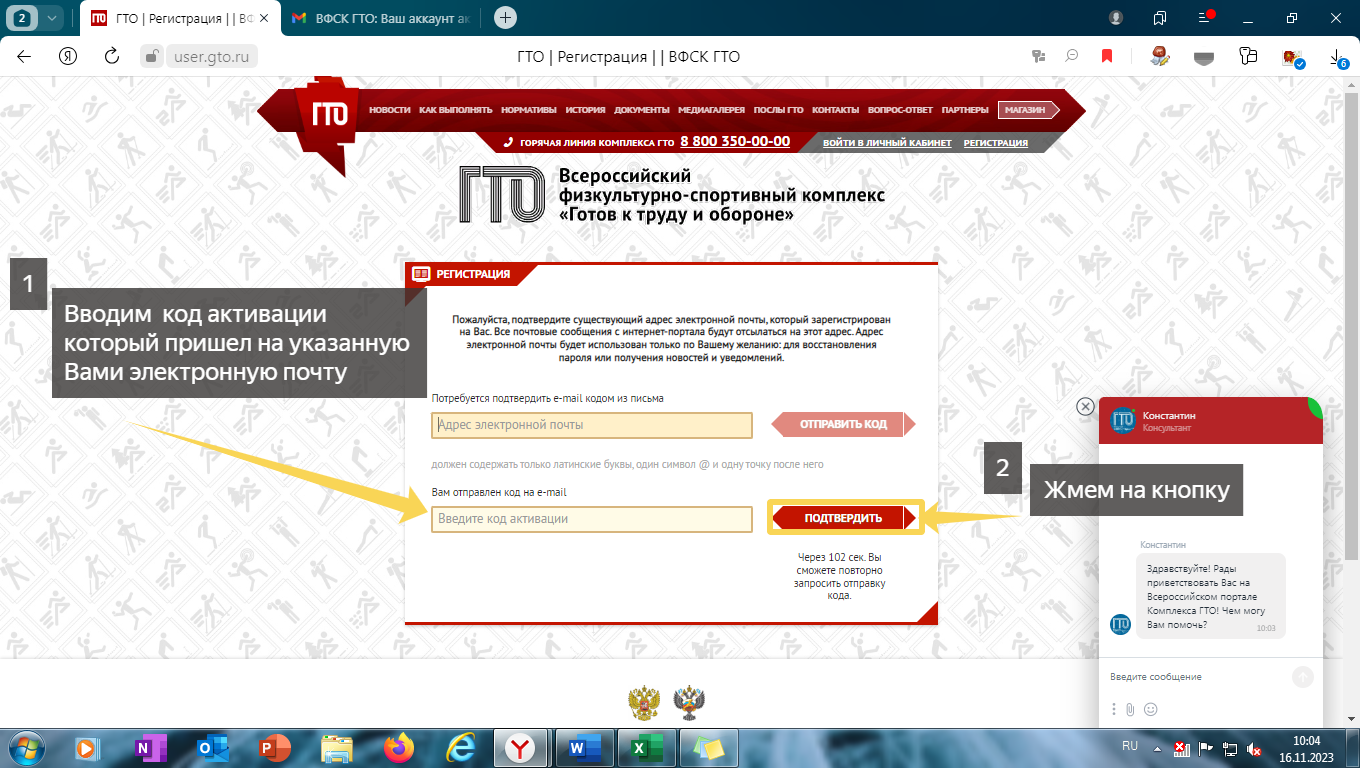 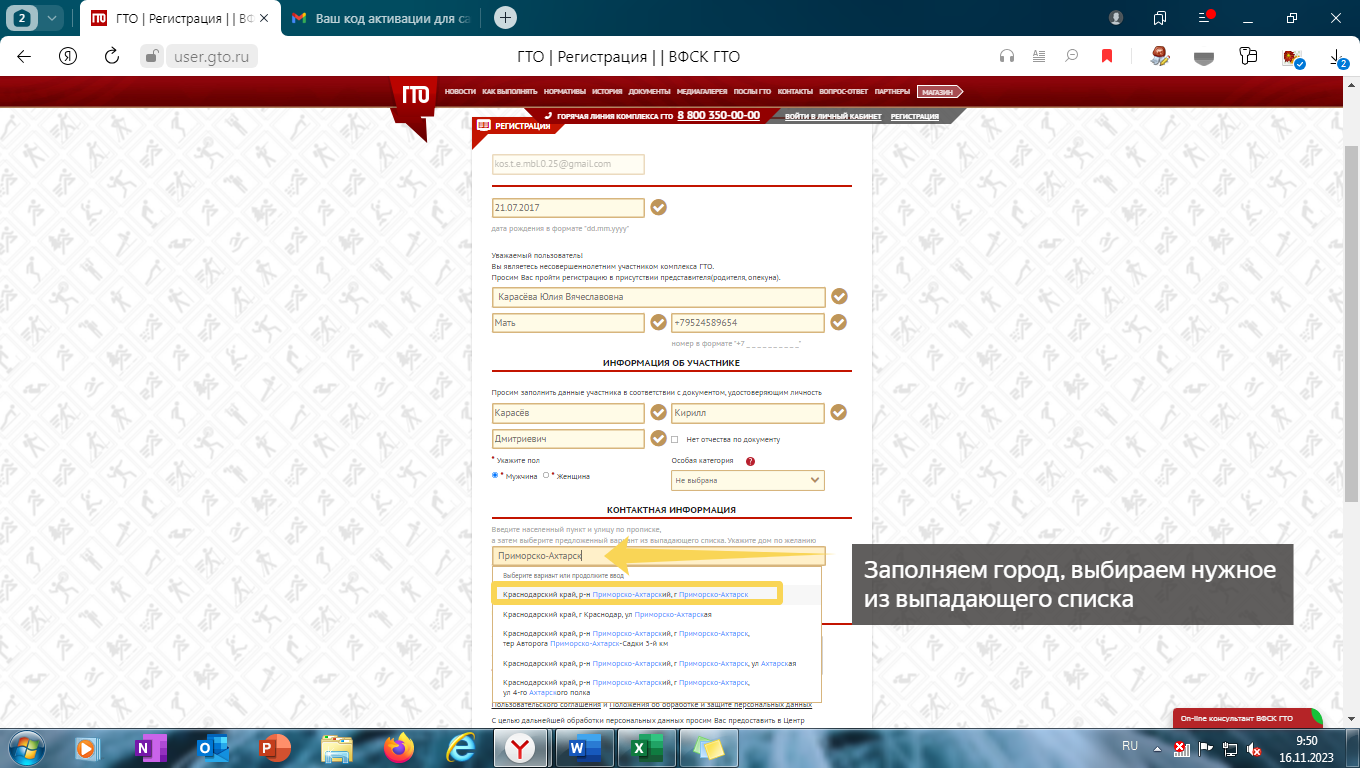 1
Заполняем персональные данные согласно запросу
2
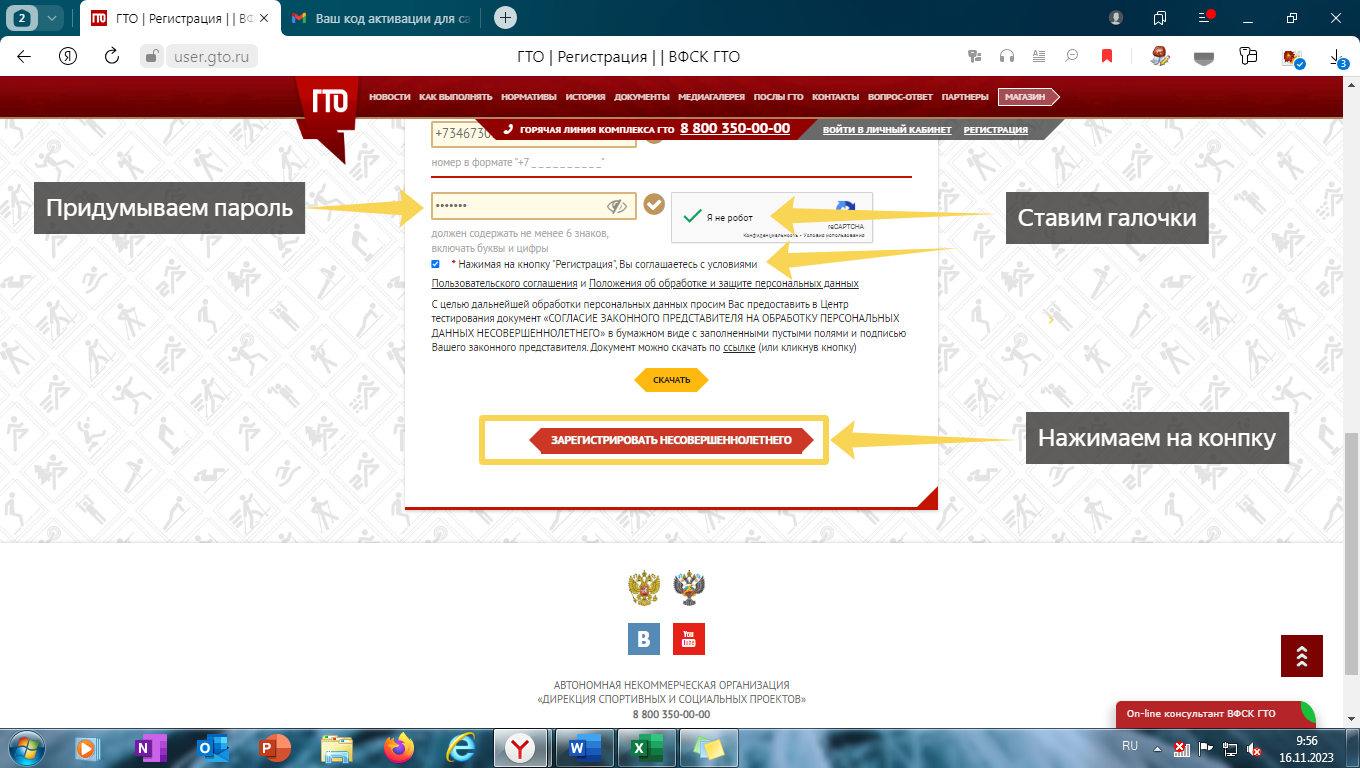